МБОУ «СОШ № 51»
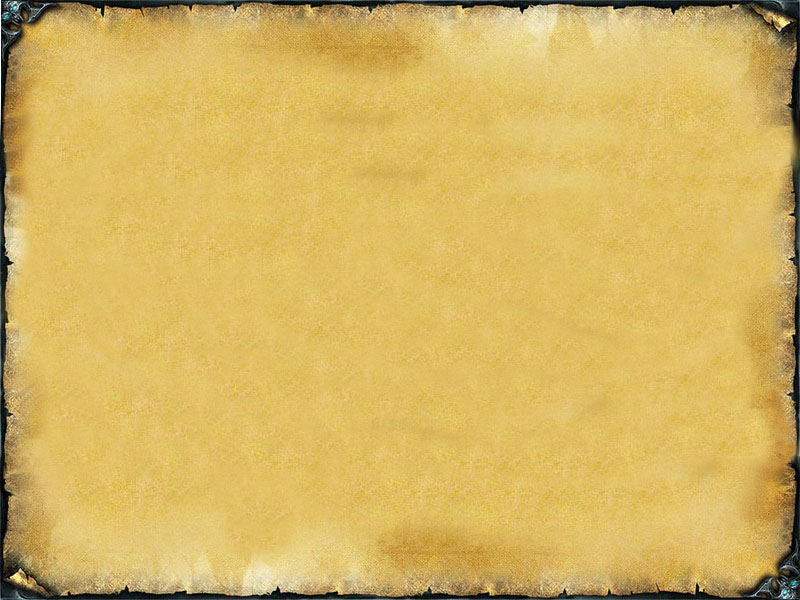 «Гидравлический манипулятор будущего»
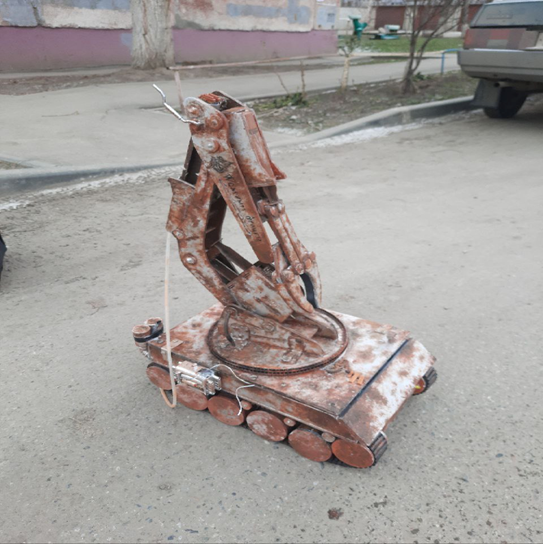 Выполнила
Учитель технологии
МБОУ «СОШ №51»
Сазонова Ксения Андреевна
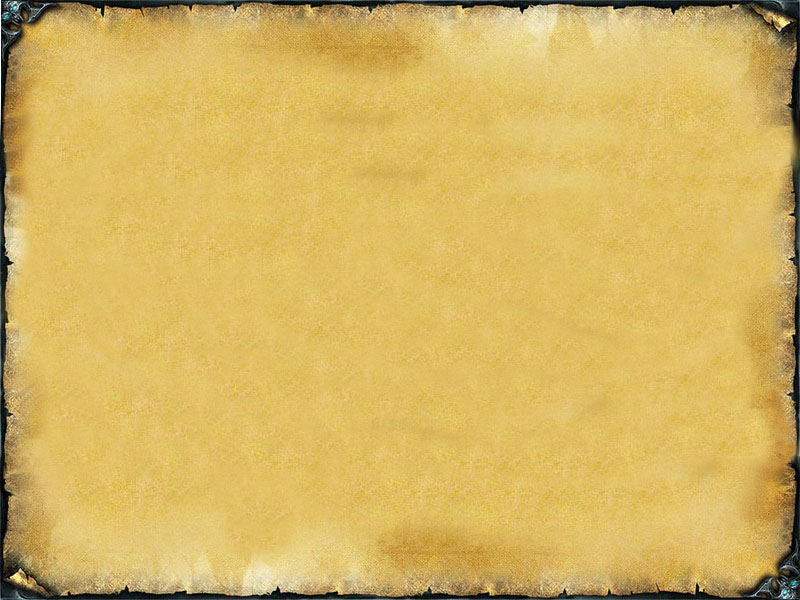 Актуальность: 
	 В будущем многофункциональный манипулятор на гусеничной основе, способен работать в зонах заражения, также может являться погрузчиком, эвакуатором в космосе, а так же применяться в военной сфере.
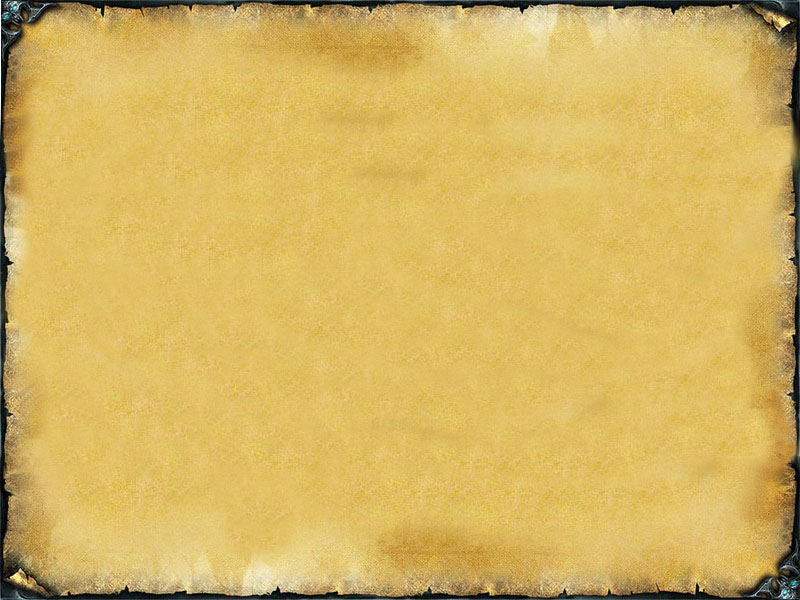 Цель работы:
Изготовить действующую модель гидравлического манипулятора будущего
Задачи:
• изучить литературу, в которой имеются сведения о видах промышленных манипуляторов
• изготовить действующую модель гидравлического манипулятора и рассмотреть другие варианты.
Гипотеза: Предположим, что можно изготовить действующую модель гидравлического манипулятора в домашних условиях.
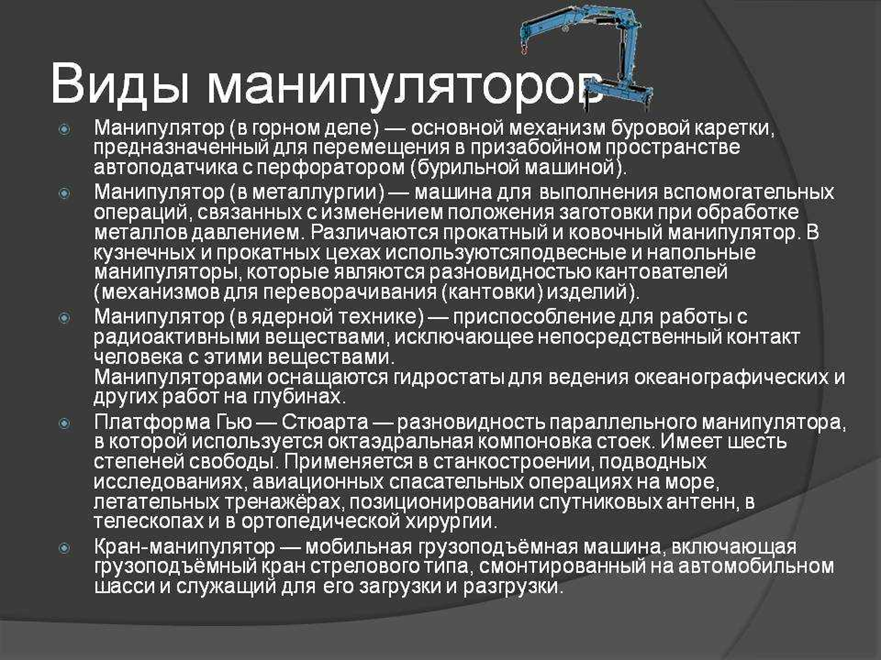 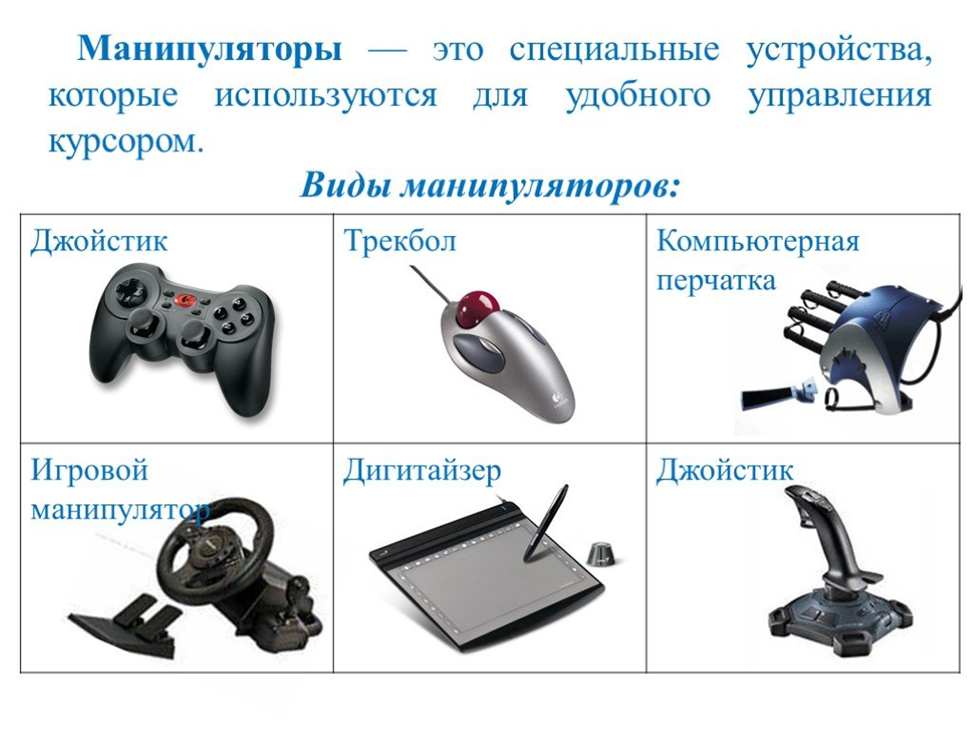 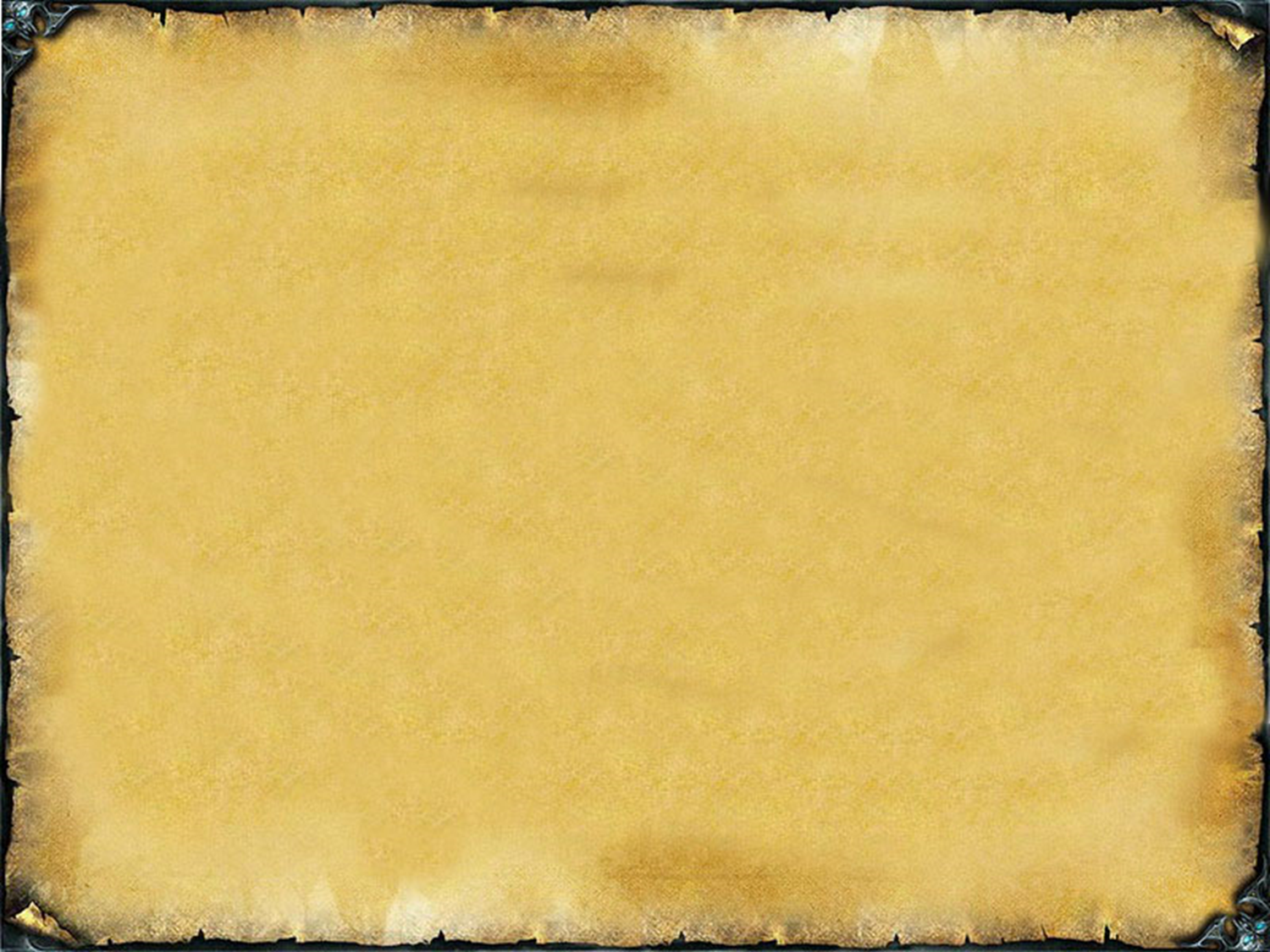 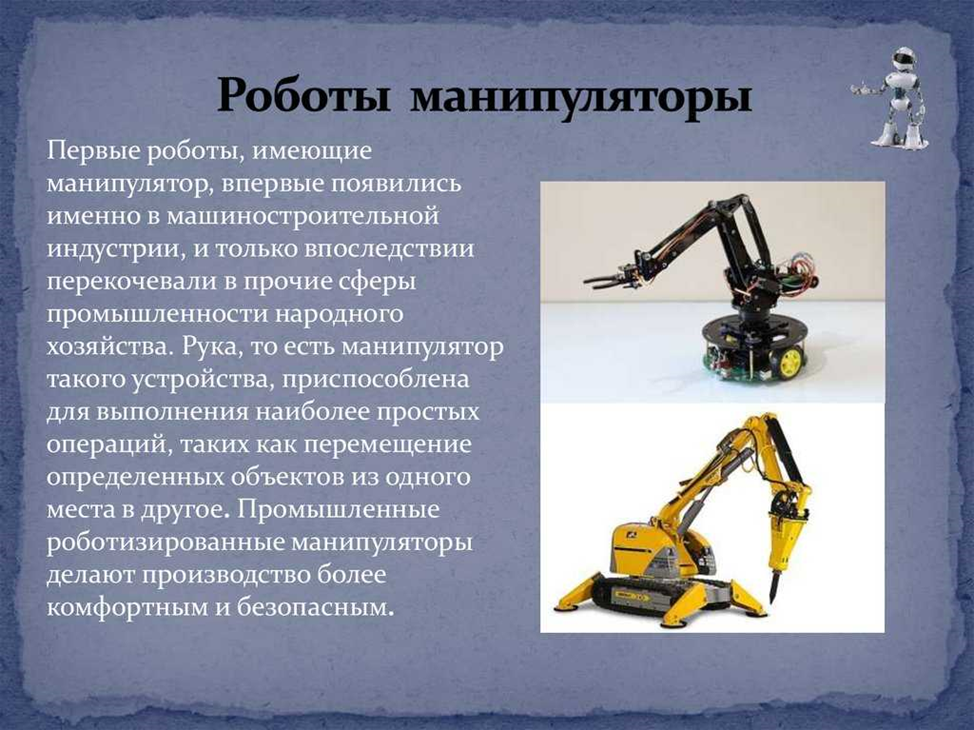 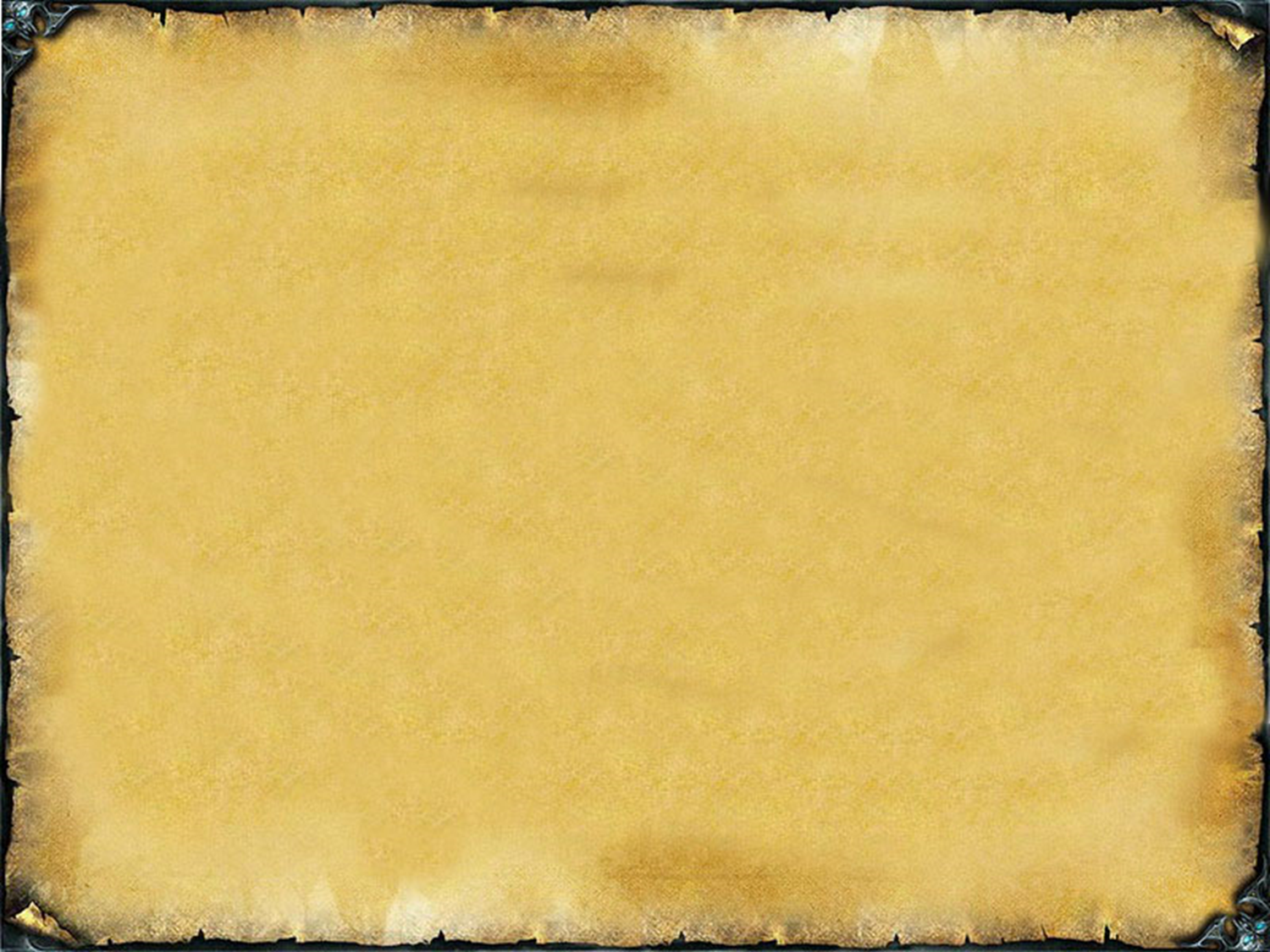 Схема устройства «руки» манипулятора
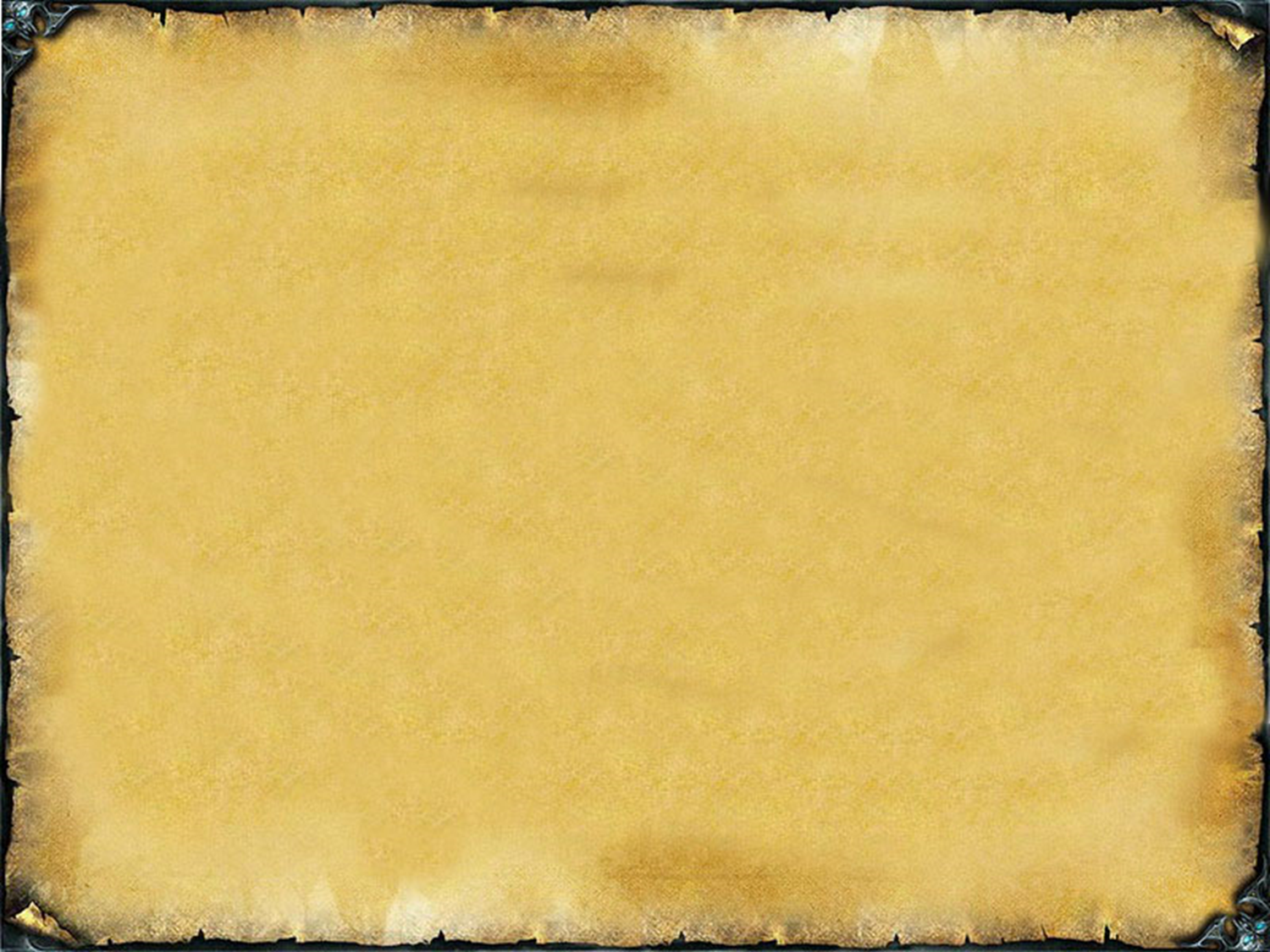 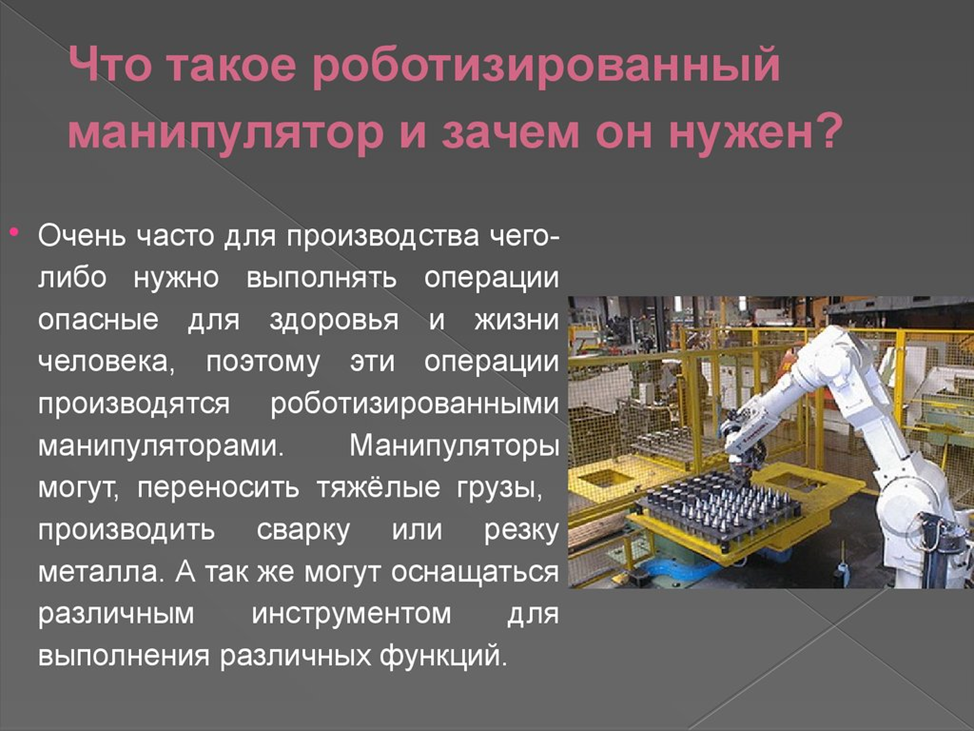 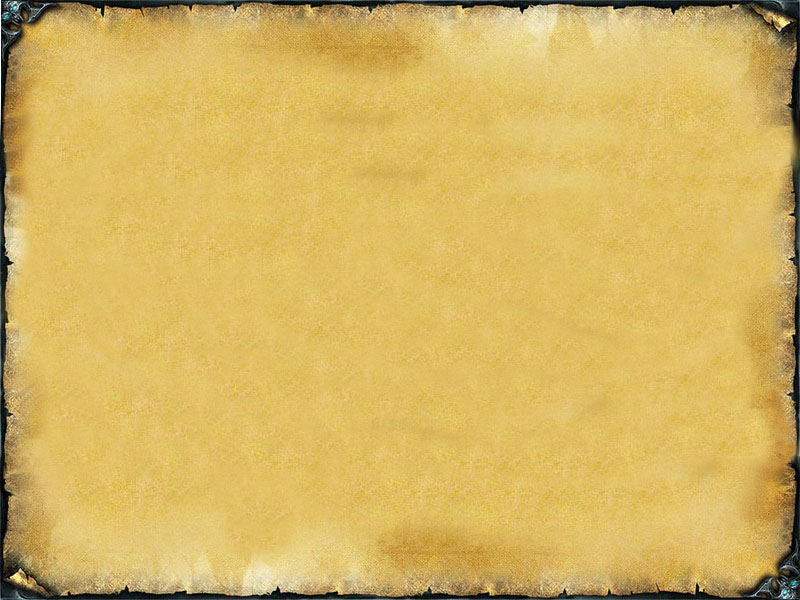 Материалы и инструменты:    фанера- клей пистолет, - суперклей, - гвозди, - лобзик, электро-лобзик, - фломастеры, карандаши, - линейки, - мотор Ардуино с редуктором – 3шт., - шприцы 50 мл, - палочки от мороженого, - краска аэрозольная, - паяльник, флюс, - провода, трубки от капельницы, - пвх пластик, - батарейки, - наждачная бумага, - микромоторы с редуктором – 5шт., - отсеки для батареек, - электросхема для радиоуправления.
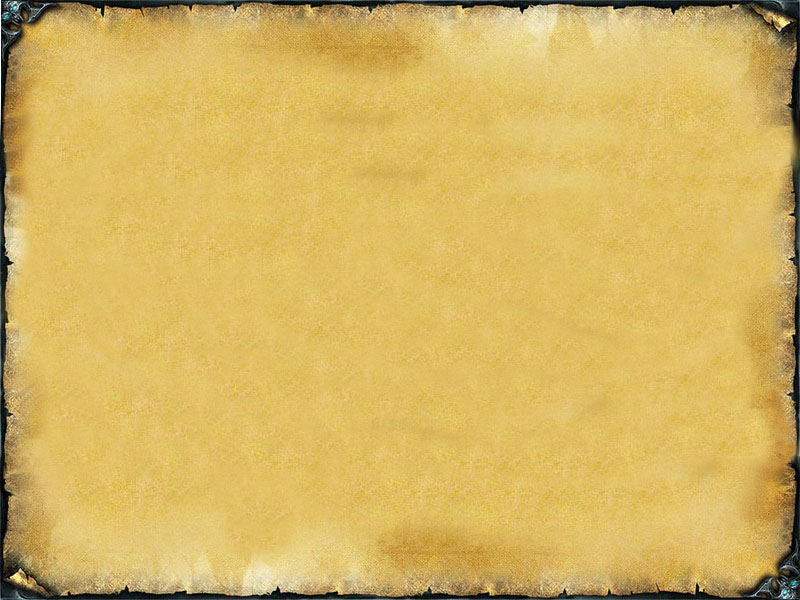 Этапы изготовления:
Выполнил чертеж гидравлической руки.
Перенес чертеж на пластик и фанеру.
Приступил к сборке манипулятора.
Окрасил краской аэрозолью.
Изготовление ходовой части из пластика.
Соединение микросхем с моторчиками.
Присоединение катков для гусениц.
Изготовление гусеницы из пвх резины.
9.     Соединение ходовой части с манипулятором.
10.  Оформление и окрашивание модели.
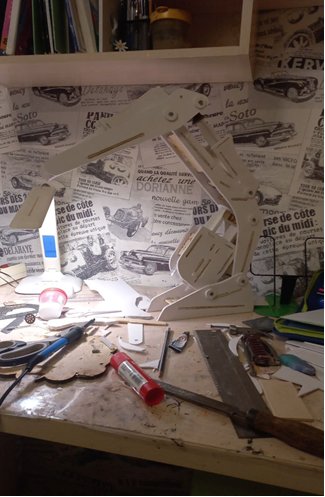 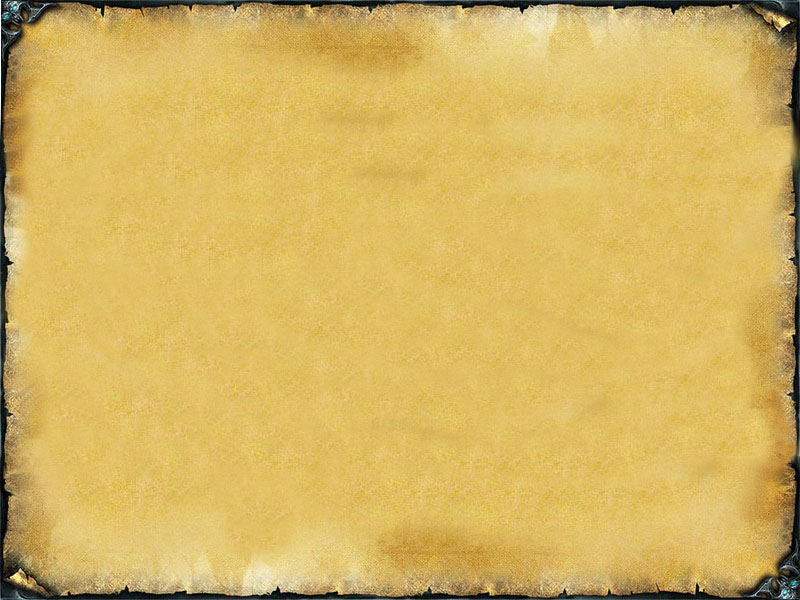 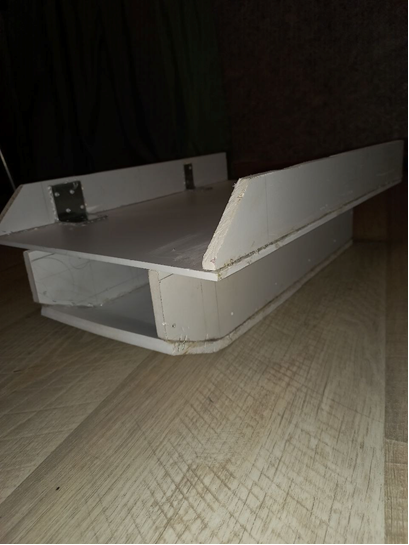 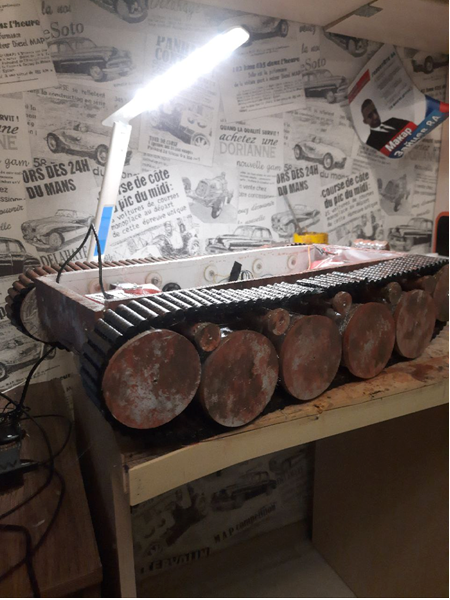 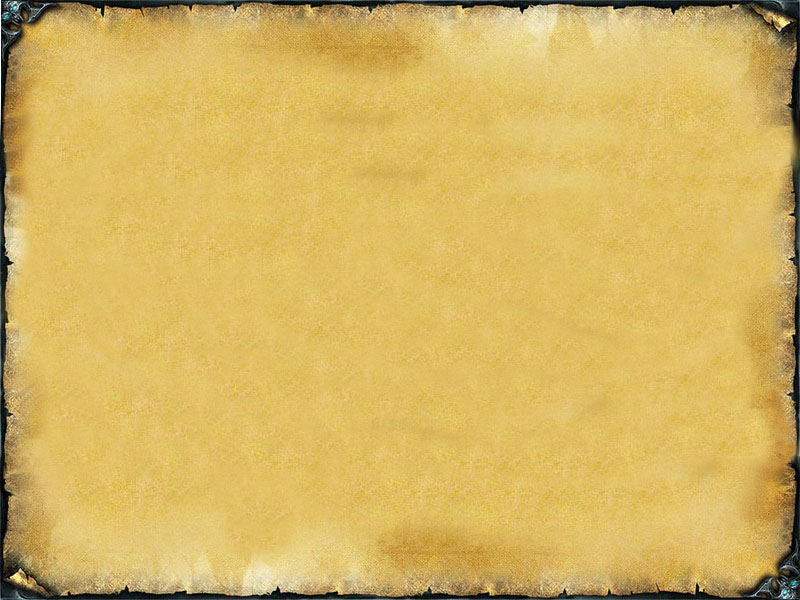 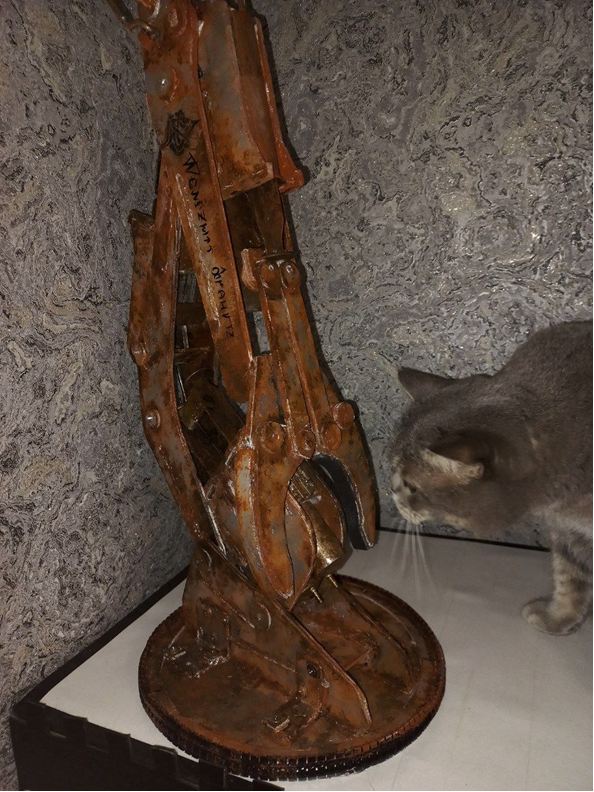 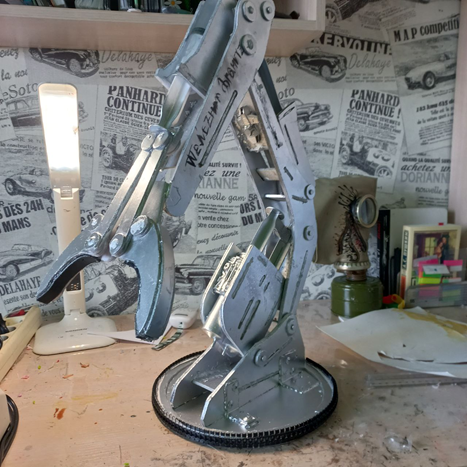 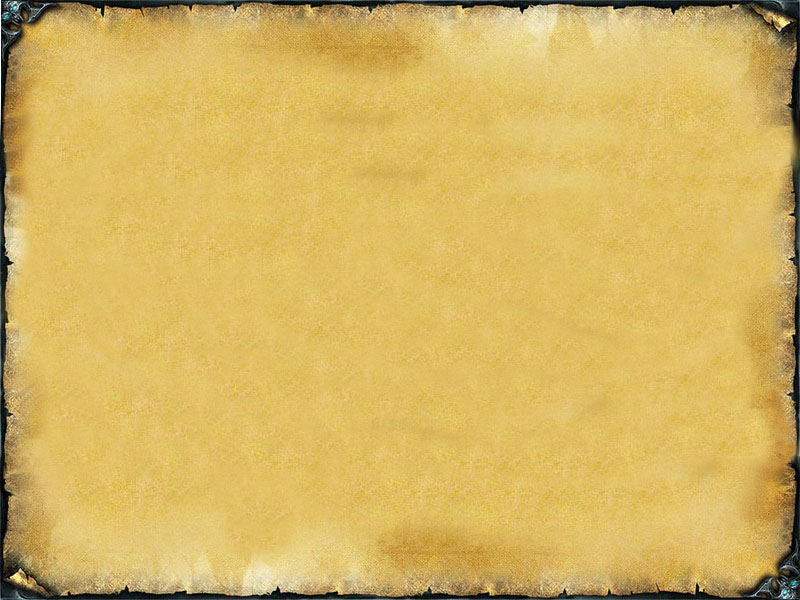 Готовая модель
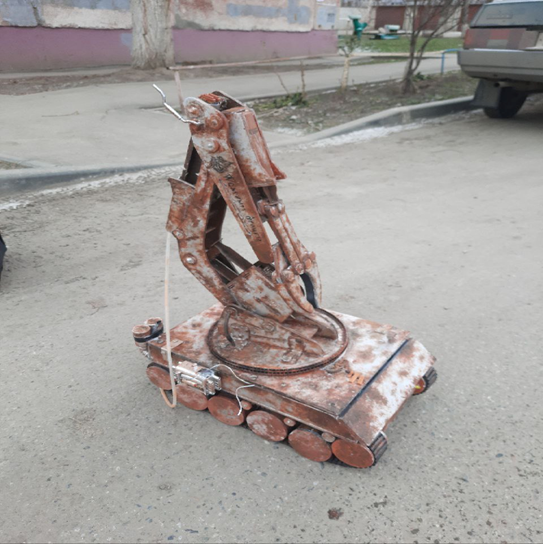 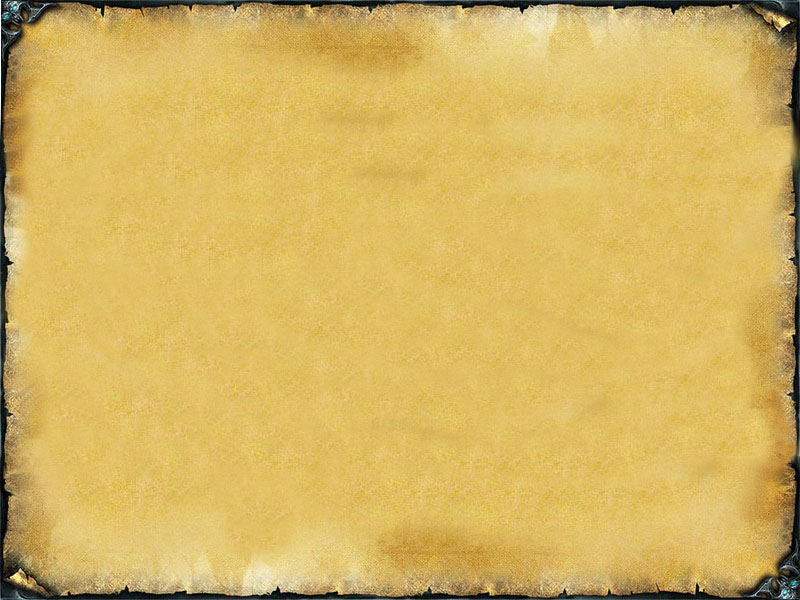 Заключение:
В ходе выполнения данной работы:
была изучена литература, в которой имеются сведения о видах промышленных манипуляторов
изготовлена модель действующего манипулятора будущего,
в перспективе данный манипулятор может быть использован  эвакуатором в космосе, а так же применяться в военной сфере,
 гипотеза действительно подтвердилась,